Rehabiliteringstilbud for hjerneslagpasienter ved ESR
1. Inntak/innkomst
2. Kartlegging
4. Utreise/Oppfølging
3. Tiltak
4. Utreise/Oppfølging
5. Pasient-/pårørendeinformasjon
Samarbeidsmøte
6. Andre relevante dokumenter
Utskrivningssamtale med lege
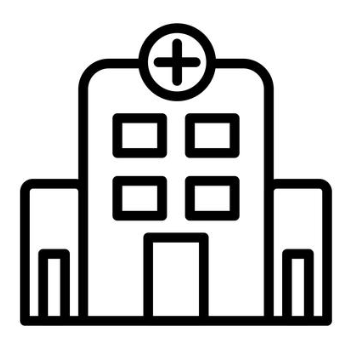 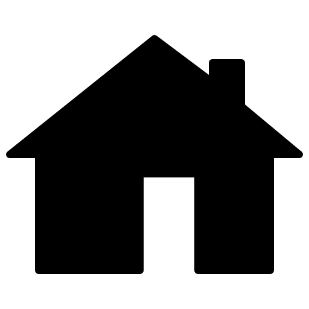 Sjekkliste utreise
Oppfølging av ART etter utreise
Prosedyrekoding
Ambulant rehabiliteringstjeneste
Pakkeforløp hjerneslag →
Nasjonal faglig retningslinje →
Kontrollopphold med førerkortvurdering
Behandlingsansvarlig lege: Marianne S. Soltveit
Kontaktperson/EK-ansvarlig: Vemund Gitlestad
Sist revidert: 01.01.2021
Til forsiden →